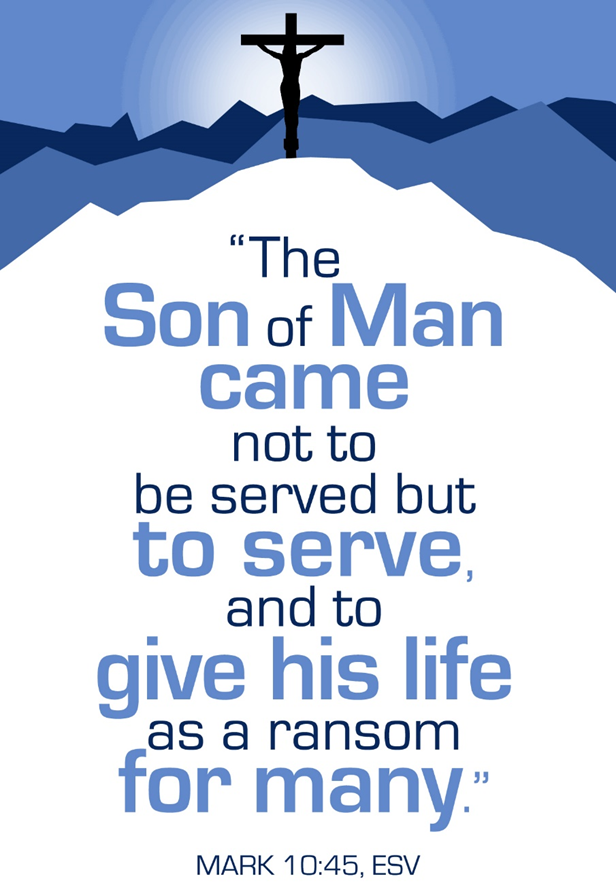 Announcements
Trinity Evangelical Lutheran Church
February 25, 2024
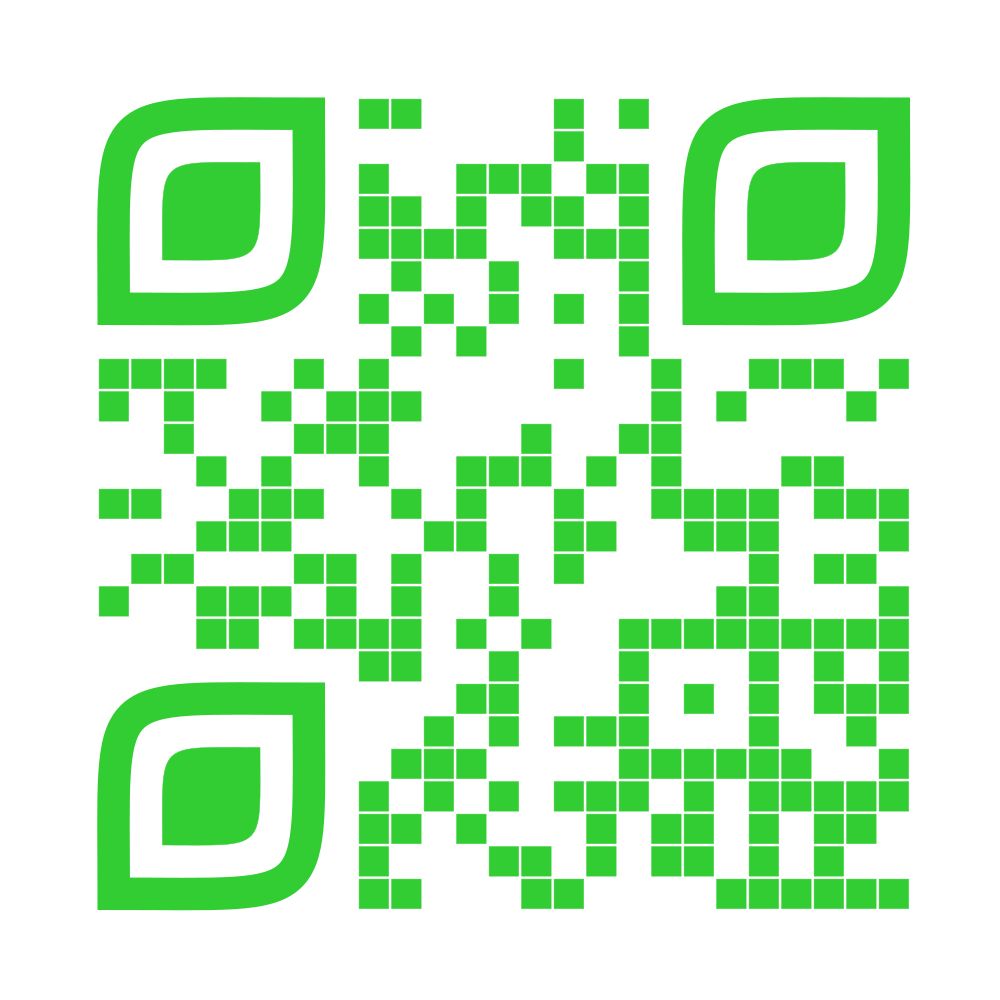 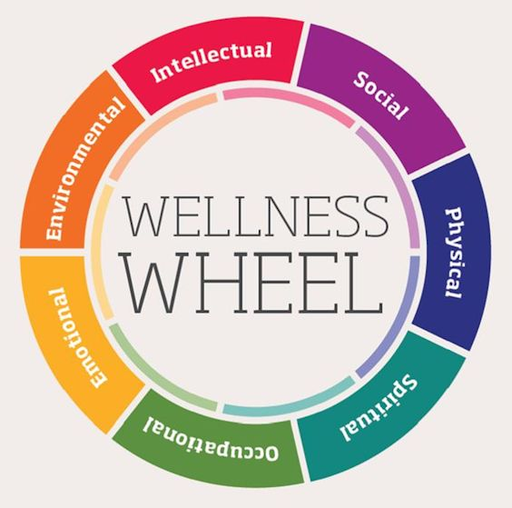 Body, Mind, Spirit
MIND:	Spend time in silence.
BODY:	Get a massage.
SPIRIT:	Start a Bible study.
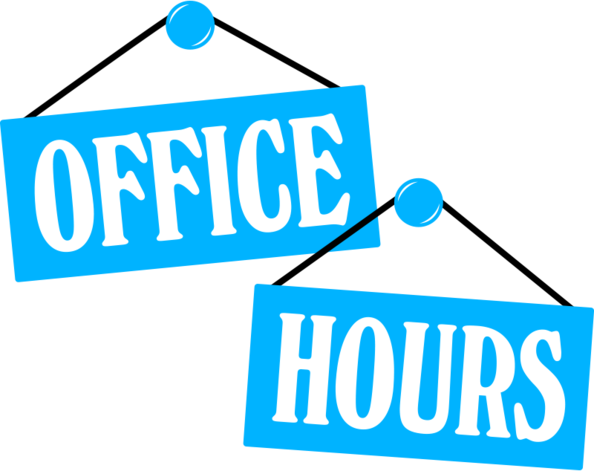 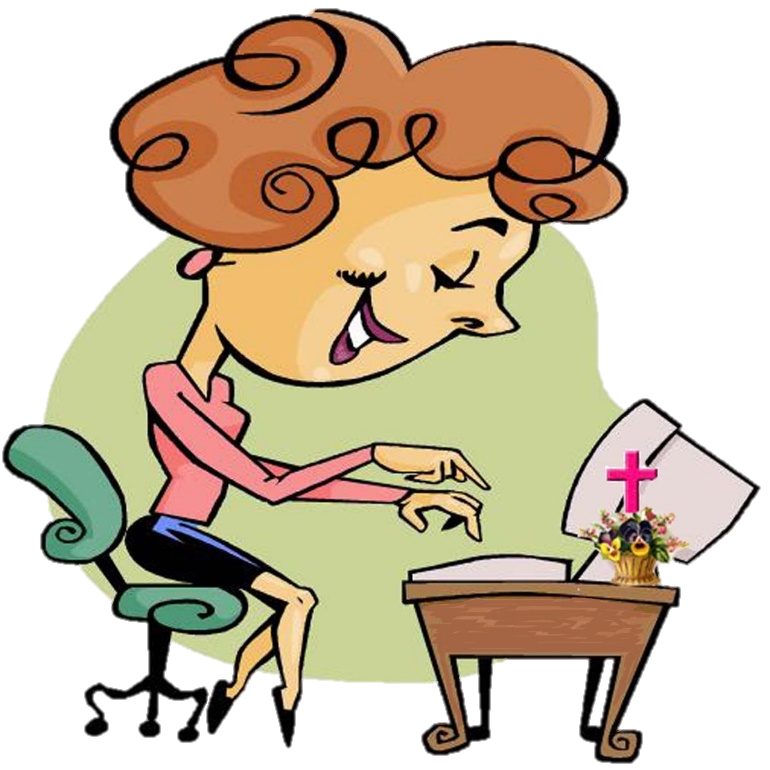 Our Office Secretary Is Sharon Fourman
Church Office Schedule 
Tues, Wed, & Thurs 
8:00 am – 12:00 noon

Church Office: 937 692-5670
Email:  secretary@pitsburgtlc.org
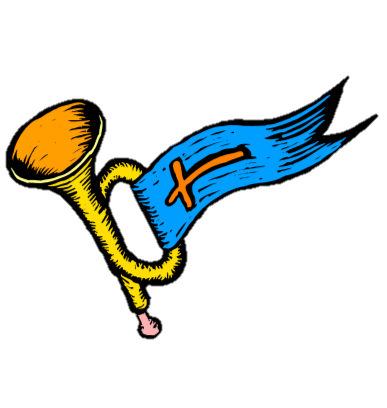 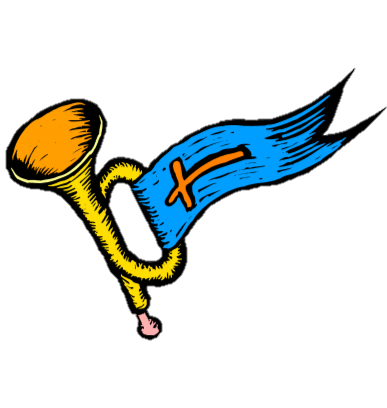 The Trinity Trumpet
A Monthly Newsletter 
Published by Trinity Lutheran Church, 
Pitsburg, OH
We’re looking for stories and pictures of Trinity people in action!  
Submit to Secretary, Sharon Fourman at  secretary@pitsburgtlc.org
Articles and Info due on or about the 15th of each month
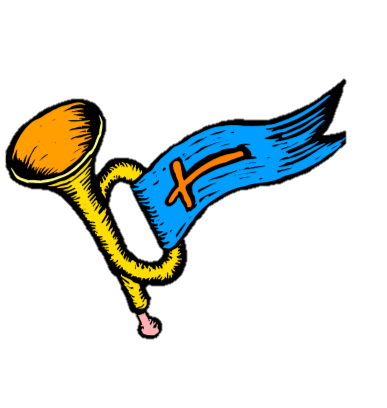 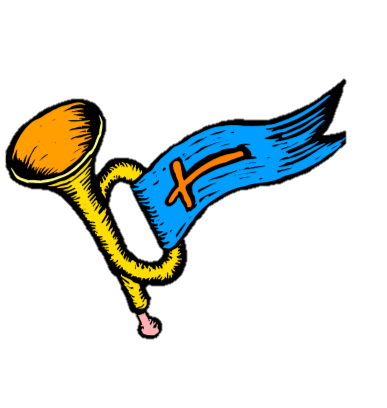 Trinity Trumpet
Your Trinity Trumpet Newsletter for March is available!
Please take your copy before you leave today!
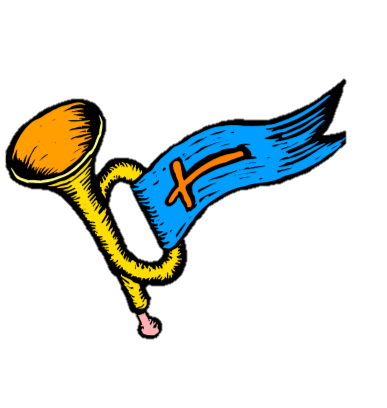 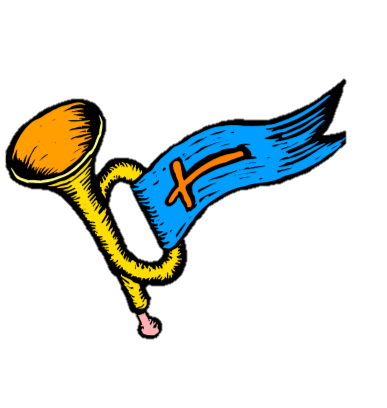 Trinity Trumpet
Newsletter Deadline is Tuesday, March 19, 2024   
Please turn in all your newsworthy items to Sharon Fourman at:
	secretary@pitsburgtlc.org
We’re Online!
www.pitsburgtlc.org
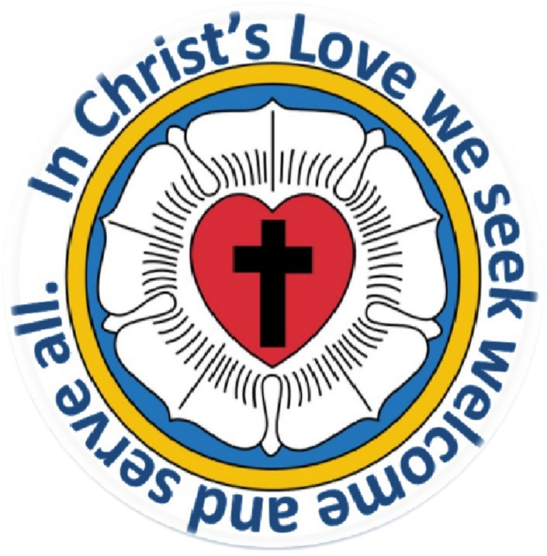 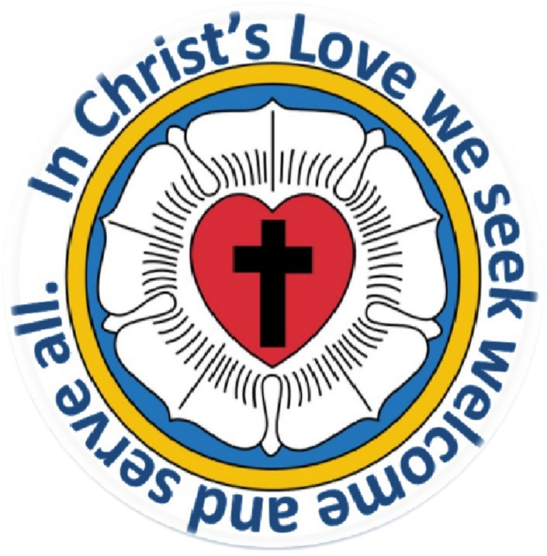 Sermons and announcements are posted weekly
Trinity Trumpet is Posted here too!
The ‘Official’ Trinity Calendar is available for you to see!
Pictures, Videos and more!
Also, like us on FaceBook at
facebook.com/pitsburgtrinitylutheran.church
We’re Online!
www.pitsburgtlc.org
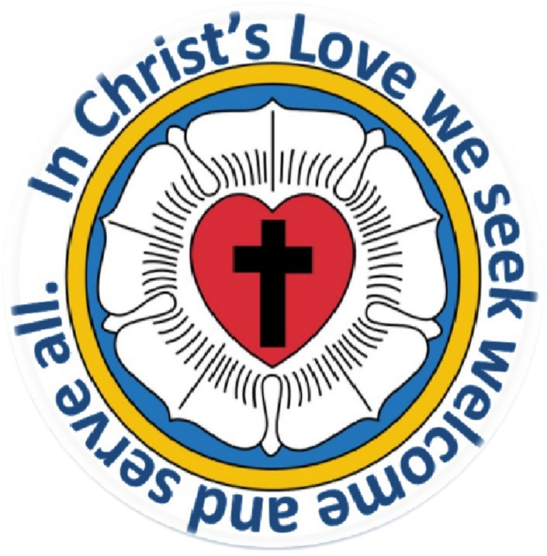 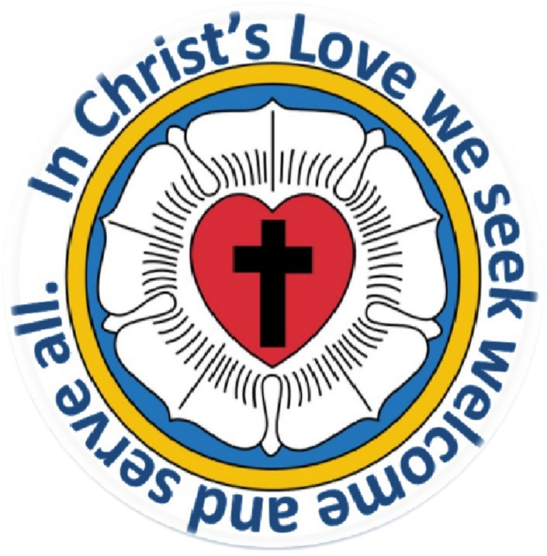 We now have our own QR Code!
Scan this code with your Smartphone and you will connect to all our Online media (Facebook, YouTube, and our own Church Website)
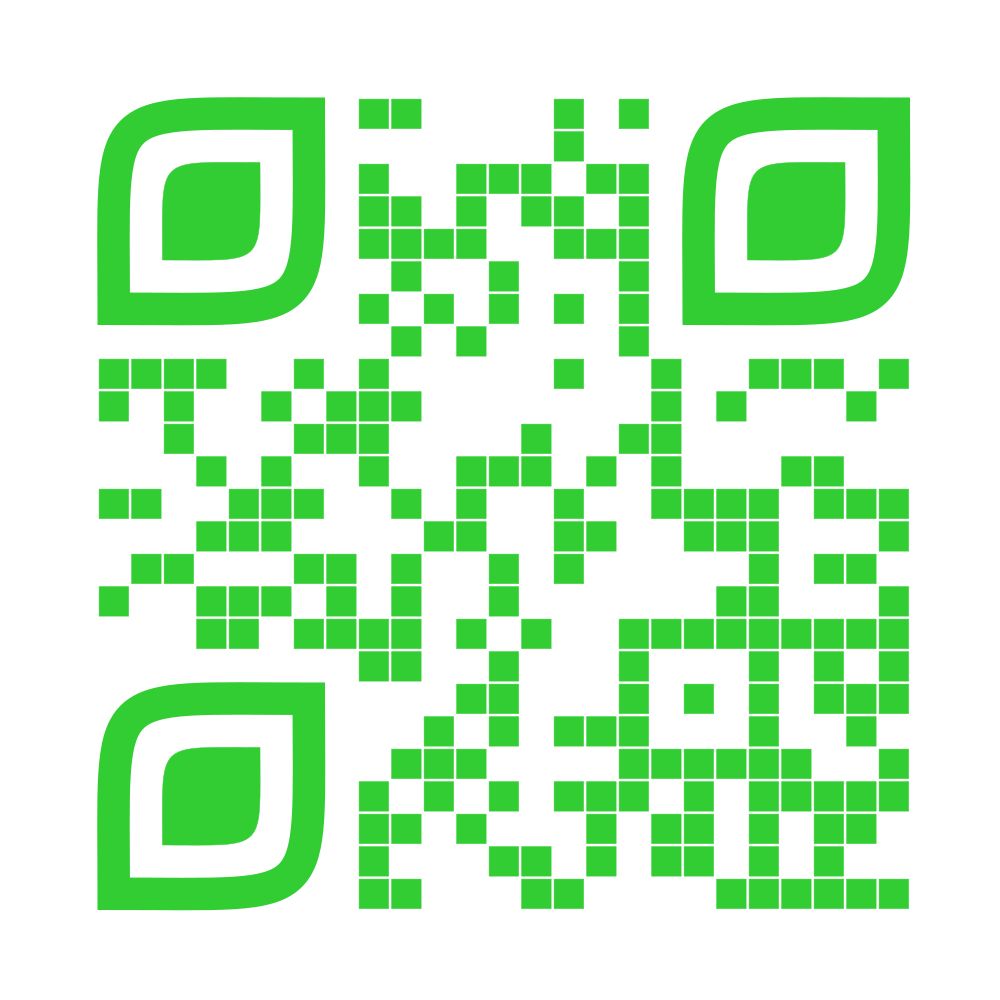 Online Giving
www.pitsburgtlc.org
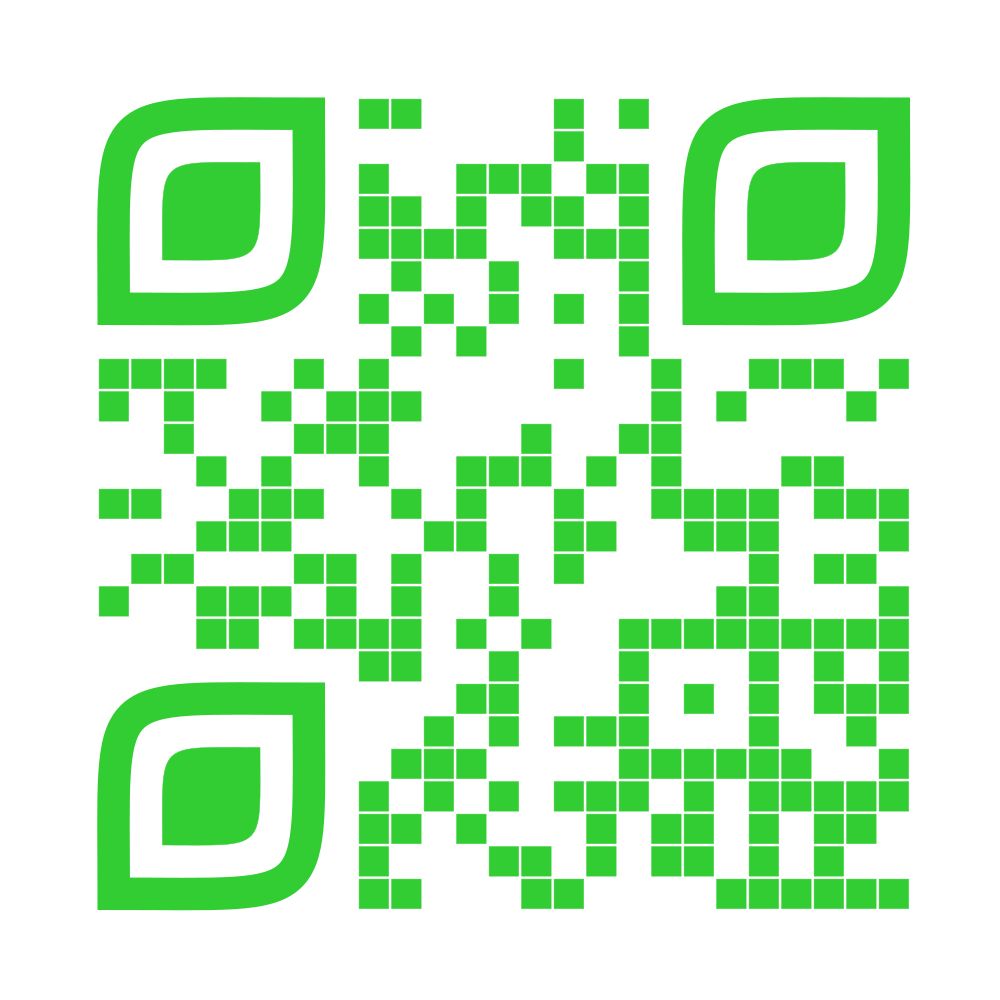 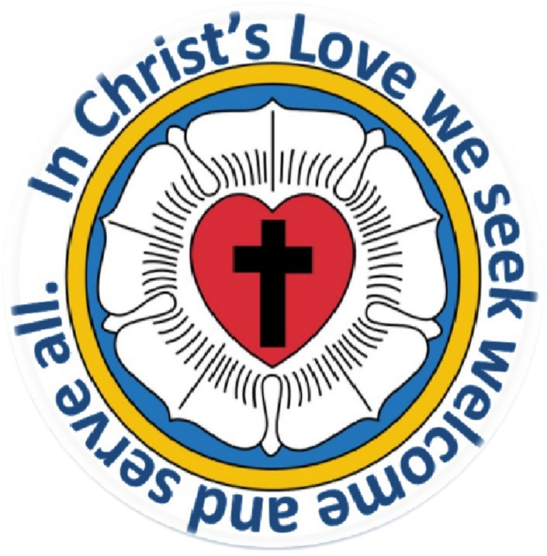 Click the “Give to Trinity” Button
Stay current in your giving even when you can’t make it to Worship!
Separate Giving Categories for:
General Treasury
Benevolence/Mission Support
Building Fund
Annual Christmas Auction
Memorial Funds
Thrive Capital Campaign
Trinity Church Council
Next Regular Meeting
March 20th 
@ 7:00 pm
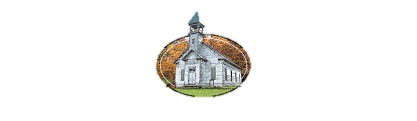 Council
Church
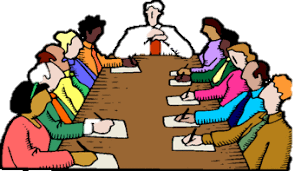 Trinity’s Team Meetings
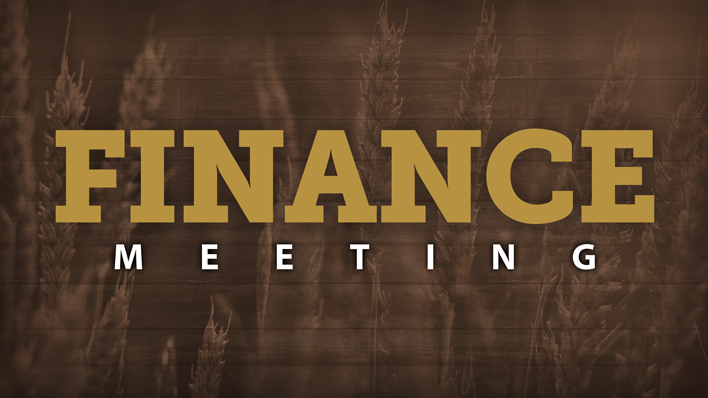 Next Meeting
TBD
@ 6:00 pm
On the Agenda – Preparing the proposed 2023 budget
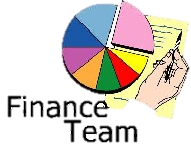 Please Pass the Pew Pads
(We now track Communion on the Pads)
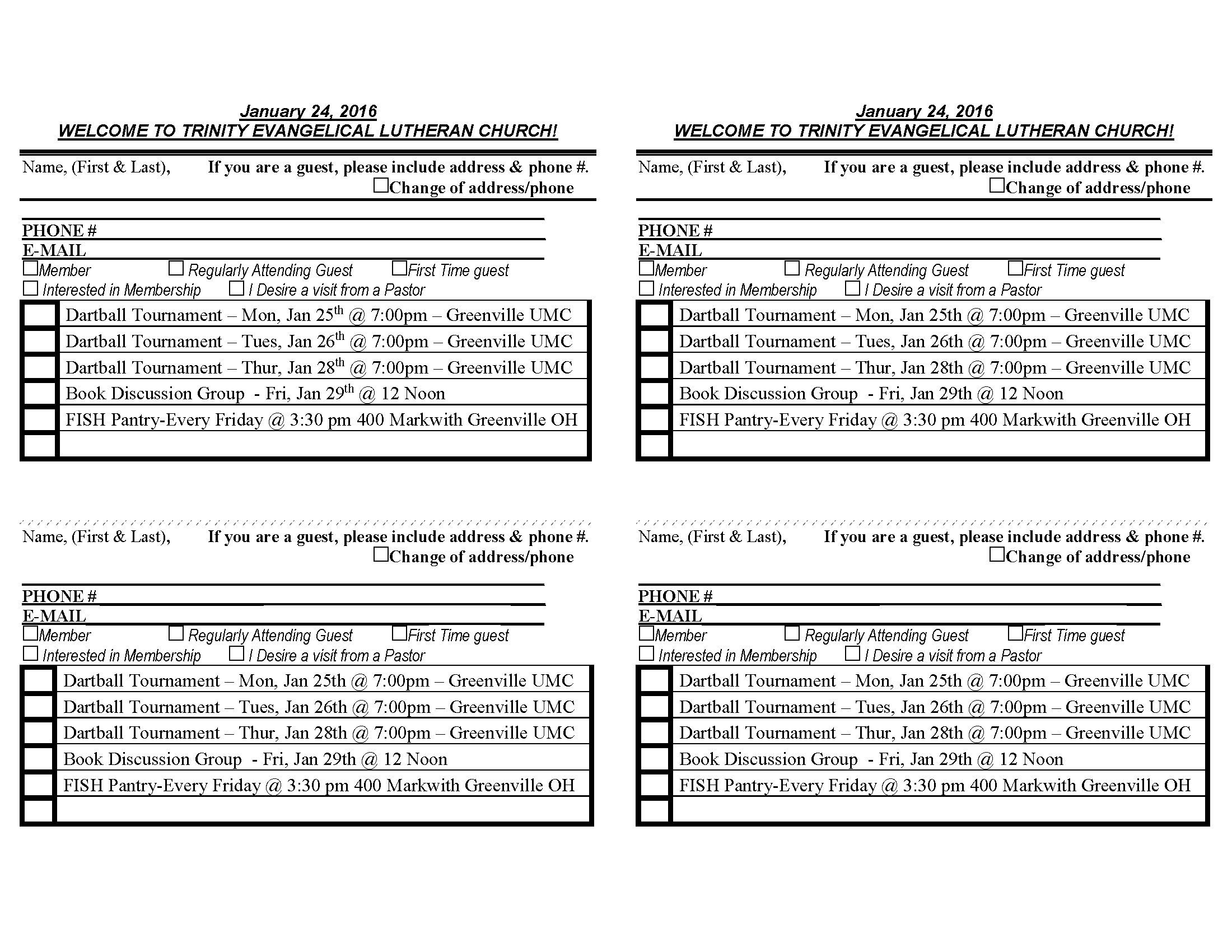 Worship Team
Next Meeting:
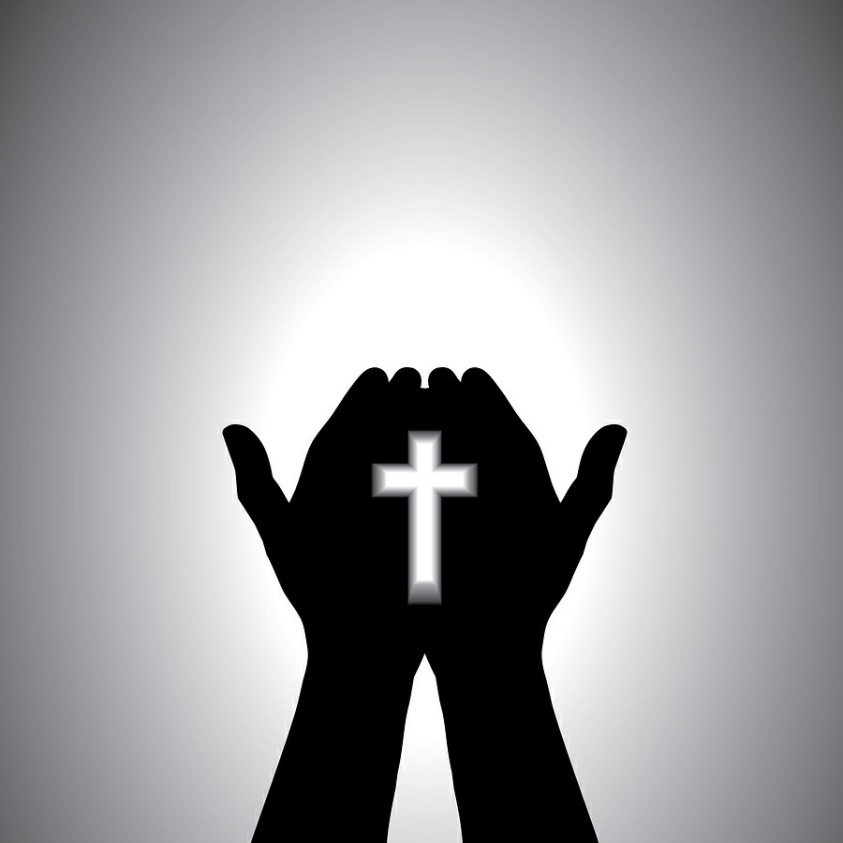 TBD
Mutual Ministry Team
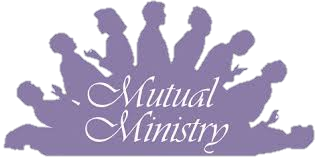 Julie Kossler
VACANT
Peggy Didier
Please see one of them with your comments and suggestions

Next Meeting	- TBD
Choice FISH Pantry
Please join us every Friday @ 3:30 pm
400 Markwith Dr, Greenville OH
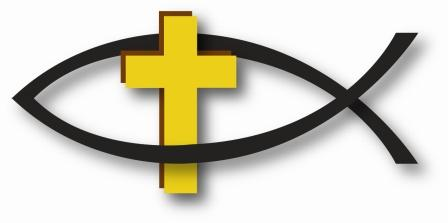 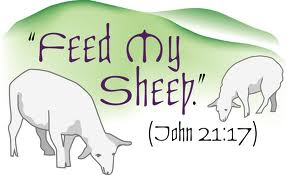 Most Needed Items
Kidney Beans
Canned Peas
Hamburger Helper
Pork & Beans
Canned Mixed Veggies
Large Cans of Soups
Applesauce
Boxed Meals 
(i.e. Rice a Roni)
Prayers and Squares
Quilting Ministry
Tuesday, Feb 27 @ 10:00 am
Thursday, March 14 @10:00 am
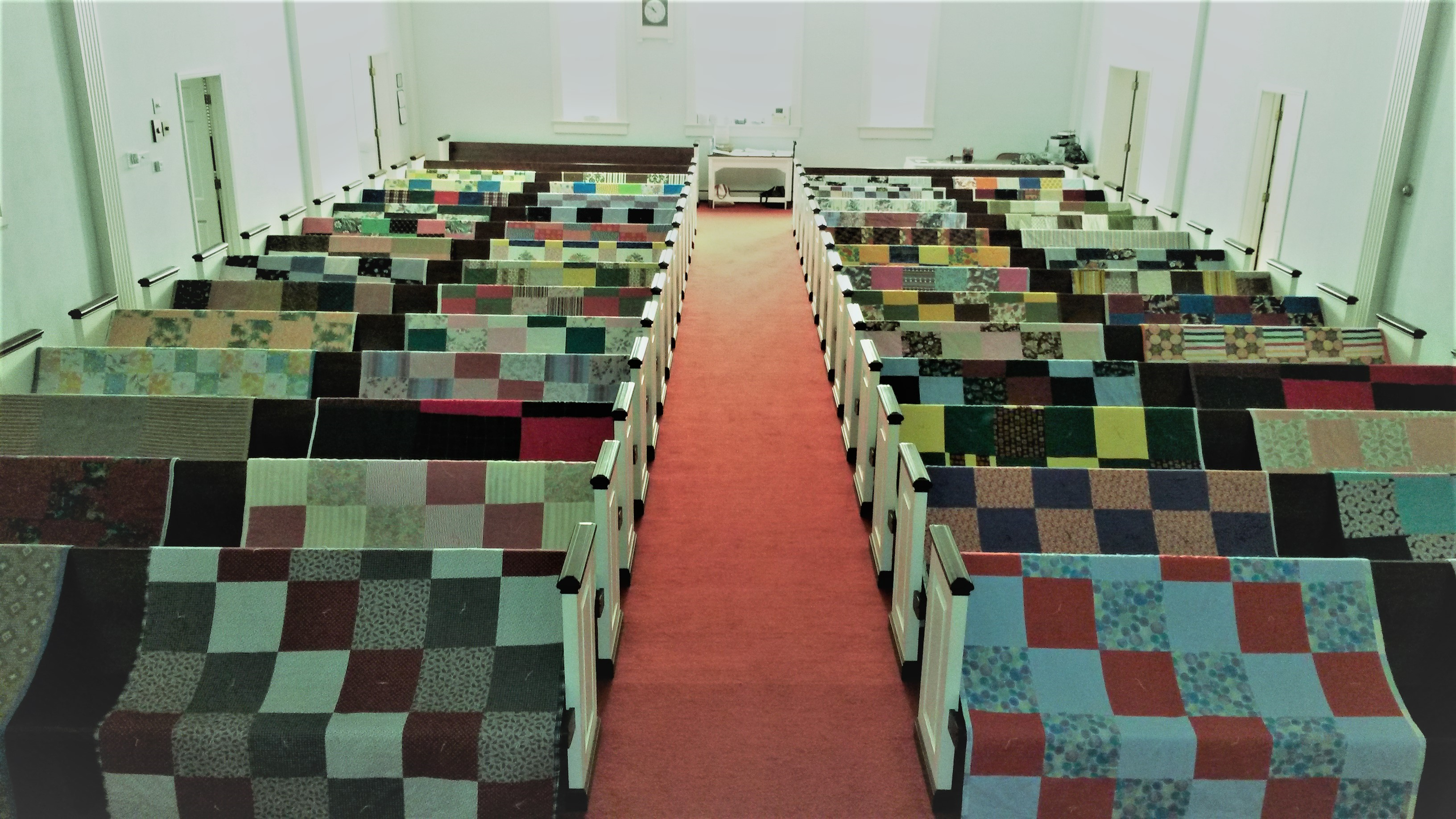 Ladies and Gents Luncheon
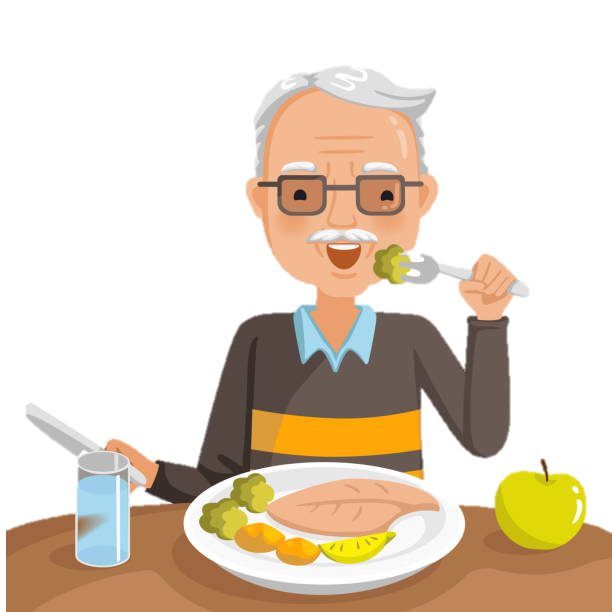 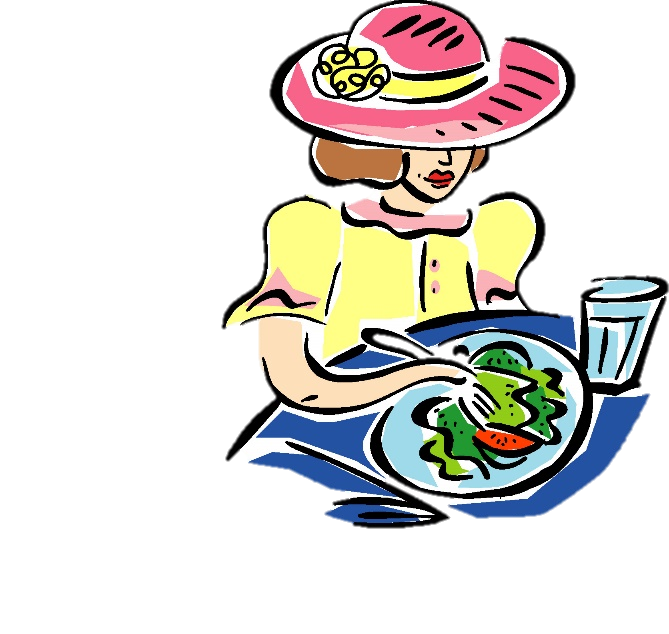 Date: March 21st @ 11:30 am
Where:  Double M Diner, 537 S Broadway        			St # 104, Greenville, OH 45331
For Reservations/Questions:
See Linda Baker                                                 or call her @ 937 545-0975
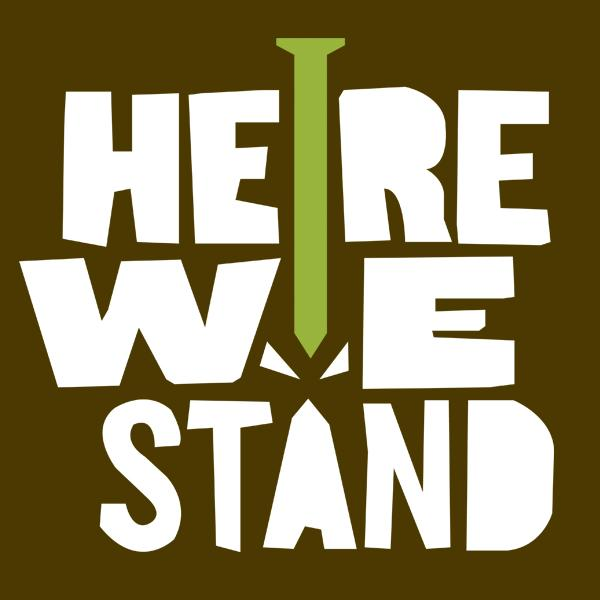 Confirmation Program
Next Class – Attend Advent Soup Suppers and Devotions
Weekly Worship attendance is required (In person or via FaceBook)
Worship Notes may be emailed to pastor@pitsburgtlc.org or placed in Pr Mel’s mailbox outside the Church Office
Confirmands are HIGHLY encouraged to take turns as Acolyte
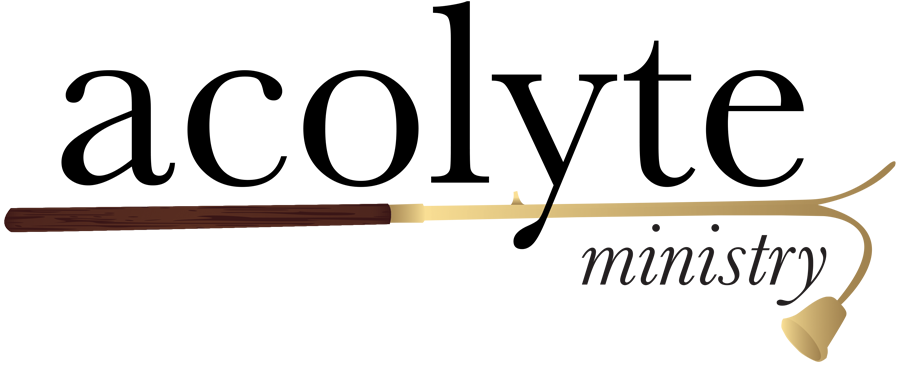 Who can be an Acolyte?  YOU CAN!!!
Training will be rescheduled for January       
Please sign up for Acolyte Duty on the chart by the Church Office!
Confirmation Students are Highly Encouraged to perform Acolyte duty…  
Please sign up today!
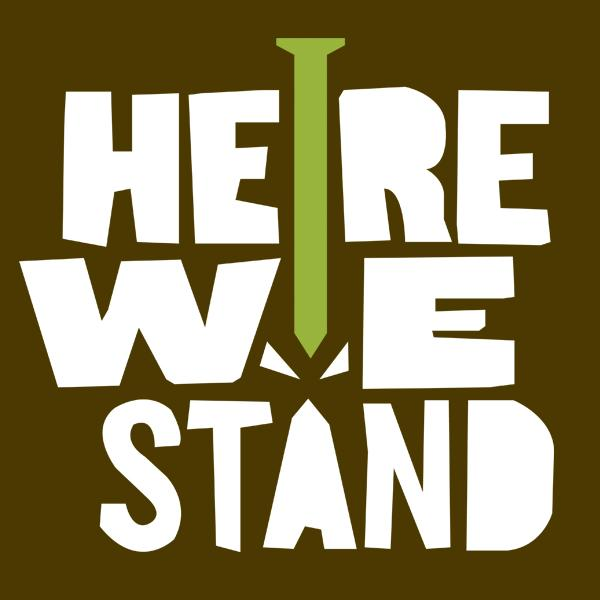 New Member Class
We are forming a “New Member” Class for anyone who wants to learn more about Being Lutheran and what Being a member of Trinity entails
Classes will begin January 8th 
Classes start at 12:00 Noon or as soon after Worship as possible
Please see Pastor Mel if Interested in attending
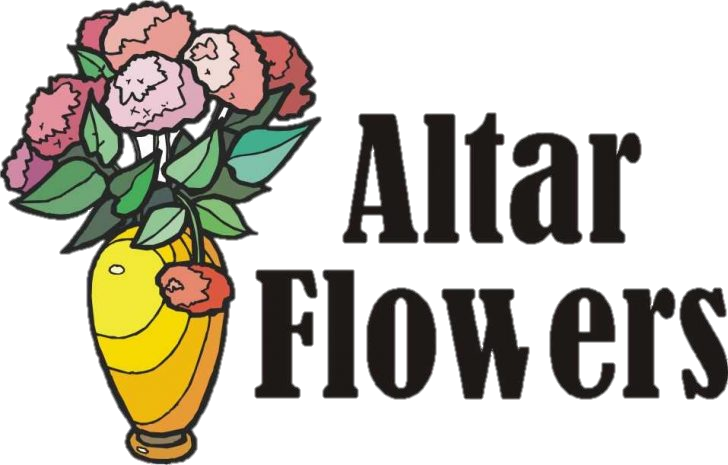 Commemorate special days like Anniversaries, Birthdays, Baptisms and more…  

See PJ to Sign Up!
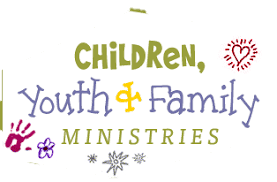 Next Meeting
March 7, 2024 @ 10:00 am
Purpose -- plan for Spring/Summer Events
Please come if you can!
Blood Pressure Screening
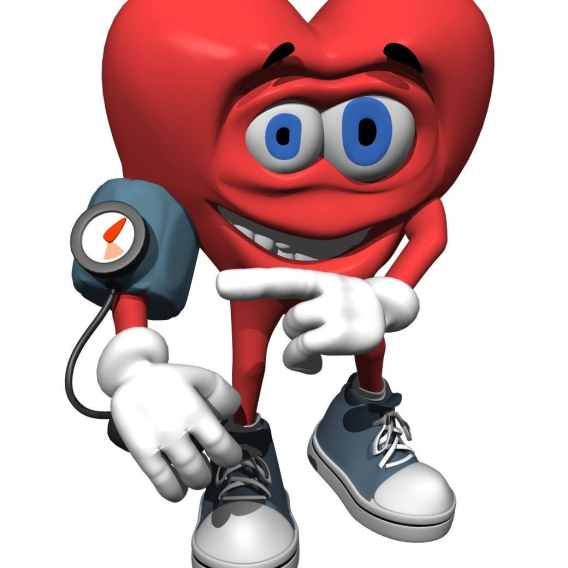 BP Screening 
By Appointment
In The Nursery
[Speaker Notes: Cover: Sermon on the Mount by Laura James. Copyright © Laura James. All rights reserved. Used by permission of the artist.]
Holy Communion – Today!
Communion Today is “By Station”
Safe for all humans (Especially sinners)
 Holy Communion Schedule
First and Third Sundays each month
All White and Red Sundays of the Church Year
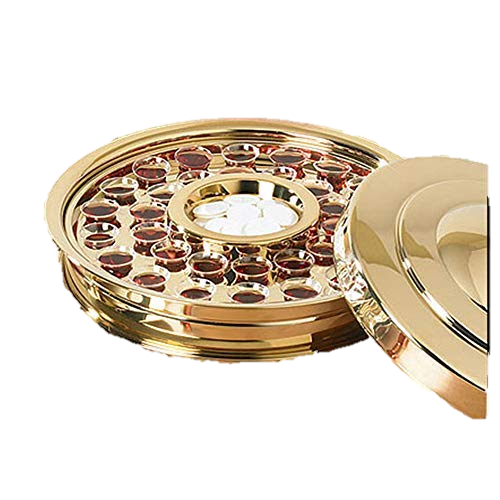 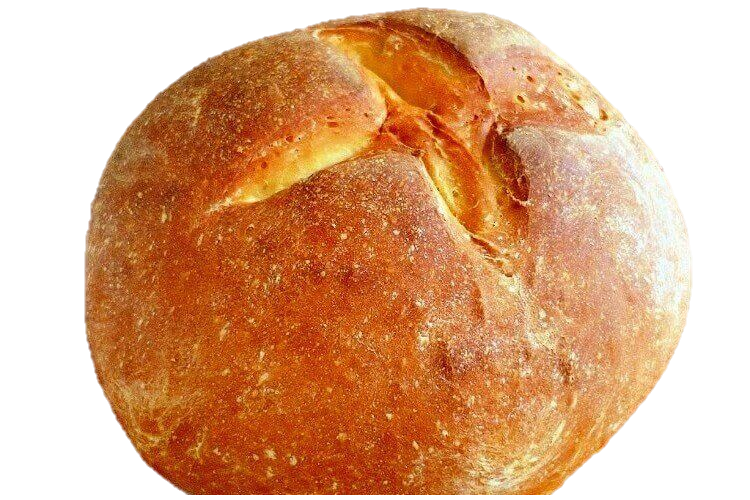 Calling all Adults!
Join Us For “Christian Conversations”
Not Your Ordinary Adult Sunday School
Sharing – Discussion - Prayer
Free Donuts, Juice, and Coffee
Every Sunday @
9:30 am
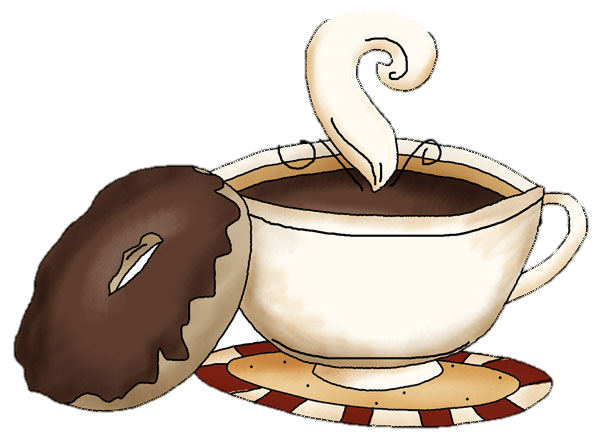 [Speaker Notes: Cover: Sermon on the Mount by Laura James. Copyright © Laura James. All rights reserved. Used by permission of the artist.]
Trinity Troops
Date: TODAY!!!  --  After Worship
Where:  Trinity Fellowship Hall
Who:  Youth 5th – 6th Grades
What:  Fun and Food!                                                (Ham & Scalloped Potatoes – Yummy!!!)
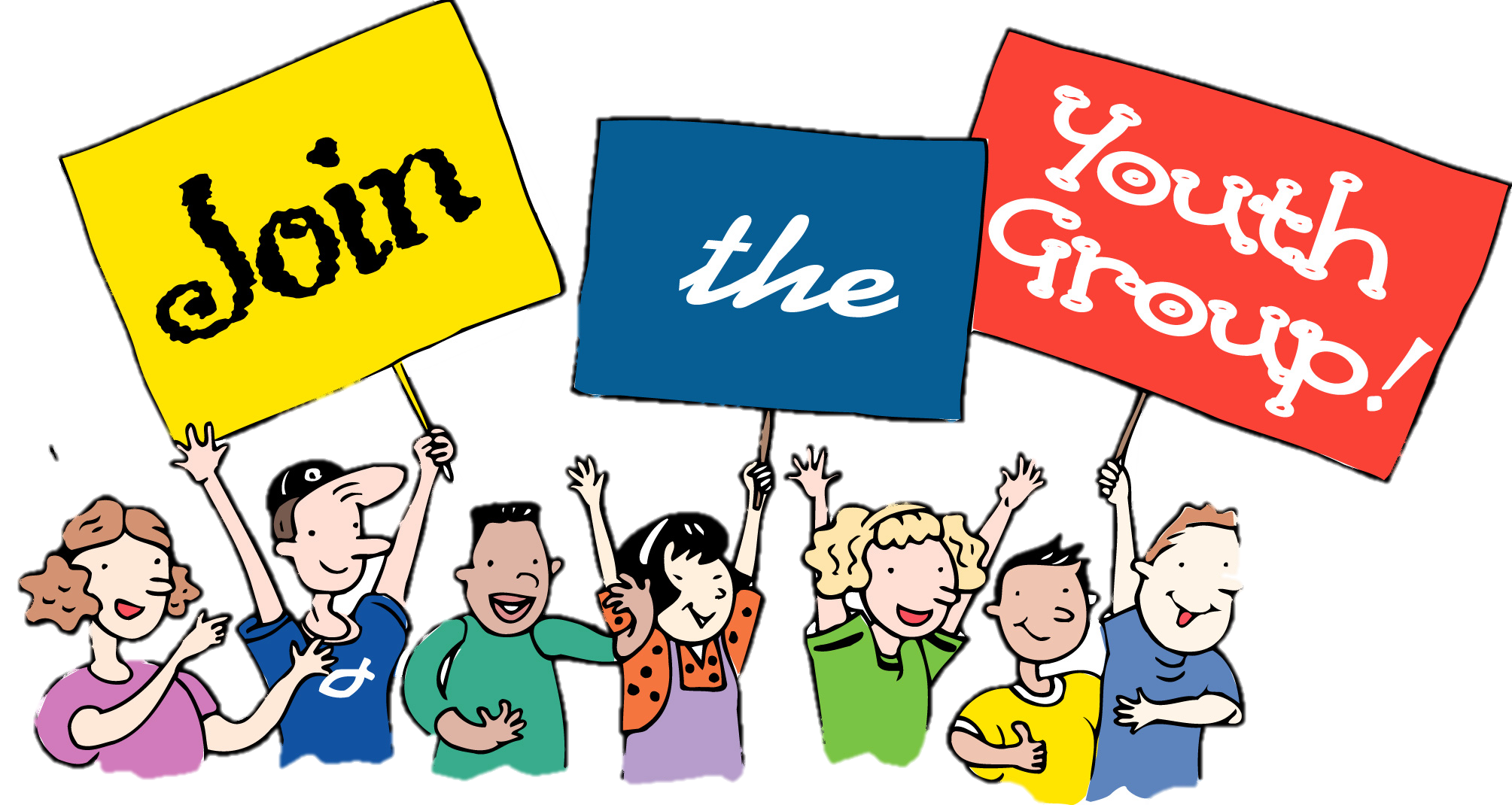 Trinity Troops!
Grace Resurrection Community Center
 Soup Kitchen Meal
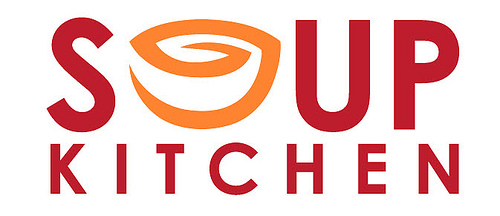 When:  Wednesday, March 20th 
10:00 am to 1:00 pm.
Where:  433 Water Street in Greenville
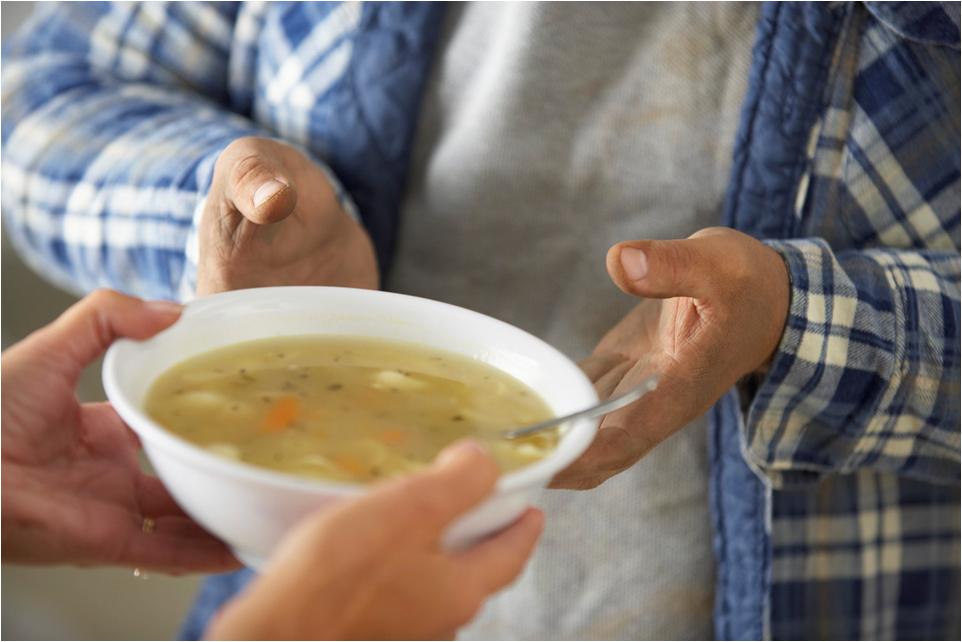 Trinity Youth
Fun (d) Raiser!
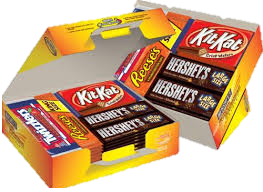 Candy Bar Sales!
Large Selection
$2 Each
Supports our youth
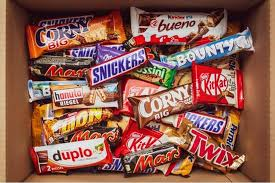 [Speaker Notes: Cover: Sermon on the Mount by Laura James. Copyright © Laura James. All rights reserved. Used by permission of the artist.]
Lenten Soup Supper
Devotion
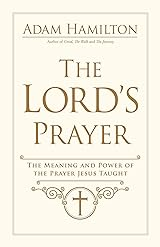 Wednesdays          @ 6:30 pm
February 21, 28
March 6, 13, & 20
Sign-Up for Soup, Bread, Salad, and desert on communications table
Video 
and 
Discussion
Seder Meal
Maundy Thursday – March 28 @ 6:30
Symbolic Meal representing a Jewish Passover Meal
An Actual Meal
Holy Communion

Everyone Is Invited                                                          (Limited Seating)
Current confirmation Students                            and their Families
Others PLEASE RSVP (So we know how much food to prepare)
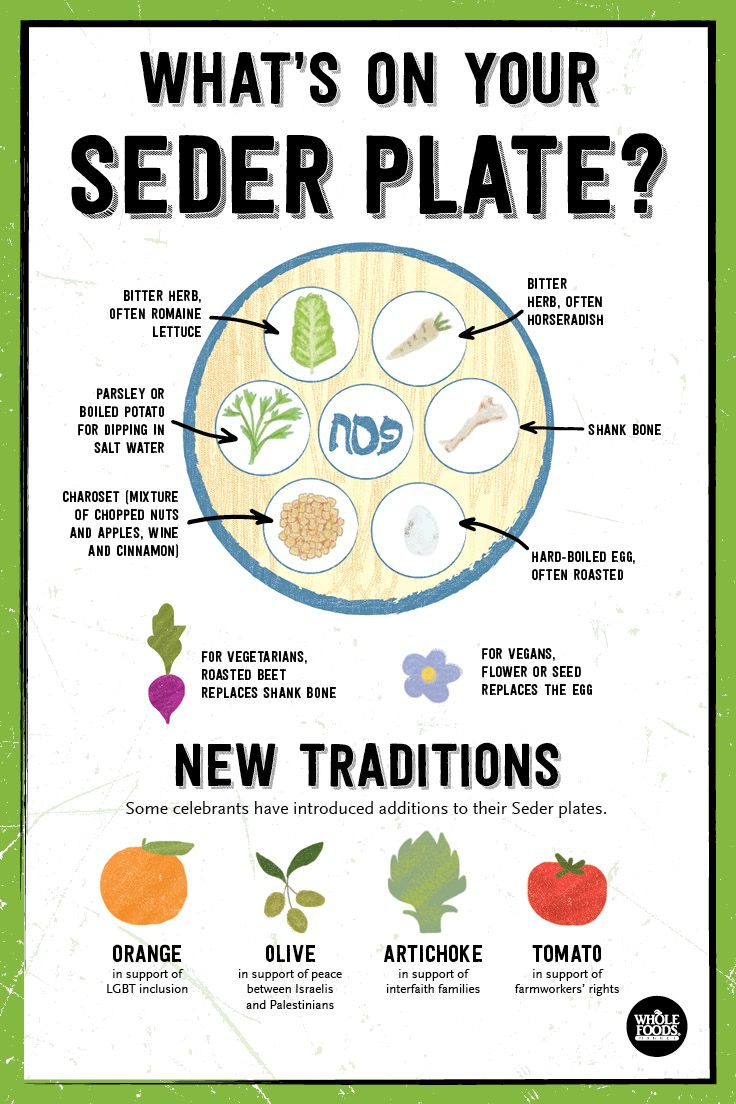 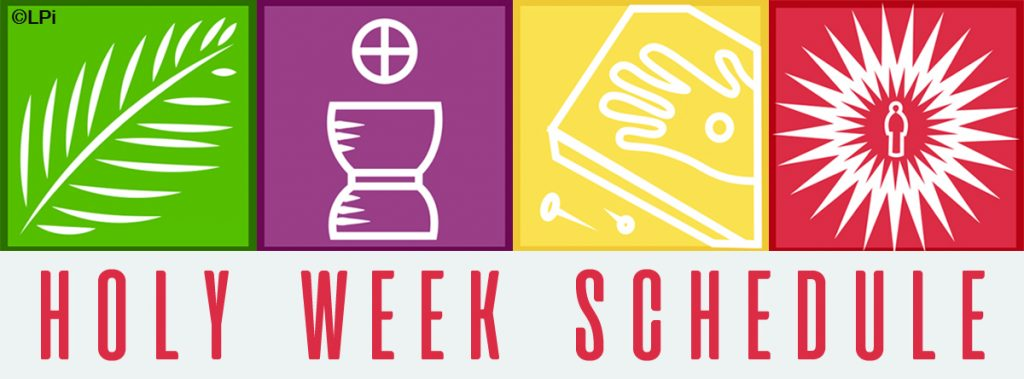 Maundy Thursday – March 28th 
Seder Meal @ 6 pm includes Holy Communion and stripping of the Altar
Good Friday – March 29th 
Worship Service @ 7 pm “A Service of Tenebrae” 			                                              (Shadows)
Easter Morning – March 31st 
8:00 am – Early Service
9:15 am Easter Breakfast
10:00 am Easter Prize Hunt
10:30 am Late Service
First Communion Classes
Who can take First Communion
Elementary School age and above with Parent and Pastor consent

When is First Communion Class?
March 23rd & 30th @ 10:00 am

When is First Communion?
Easter Sunday @ either Worship Service
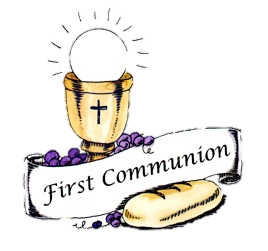 Church Safety and Security Training
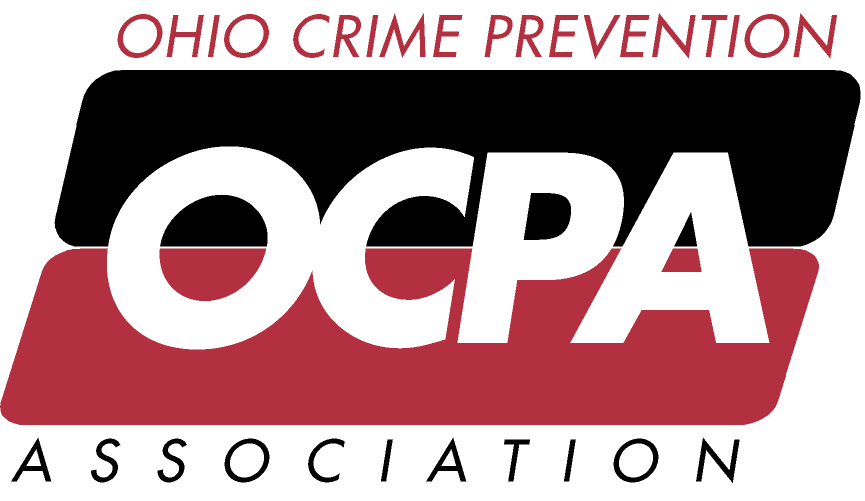 When - Saturday, March 09, 2024
 9:00 AM - 3:00 PM
Location - Abiding Christ Lutheran Church 326 E. Dayton Yellow Springs Rd. Fairborn, OH 45324
Cost:  $55/person
For Info – See Pr Mel or PJ